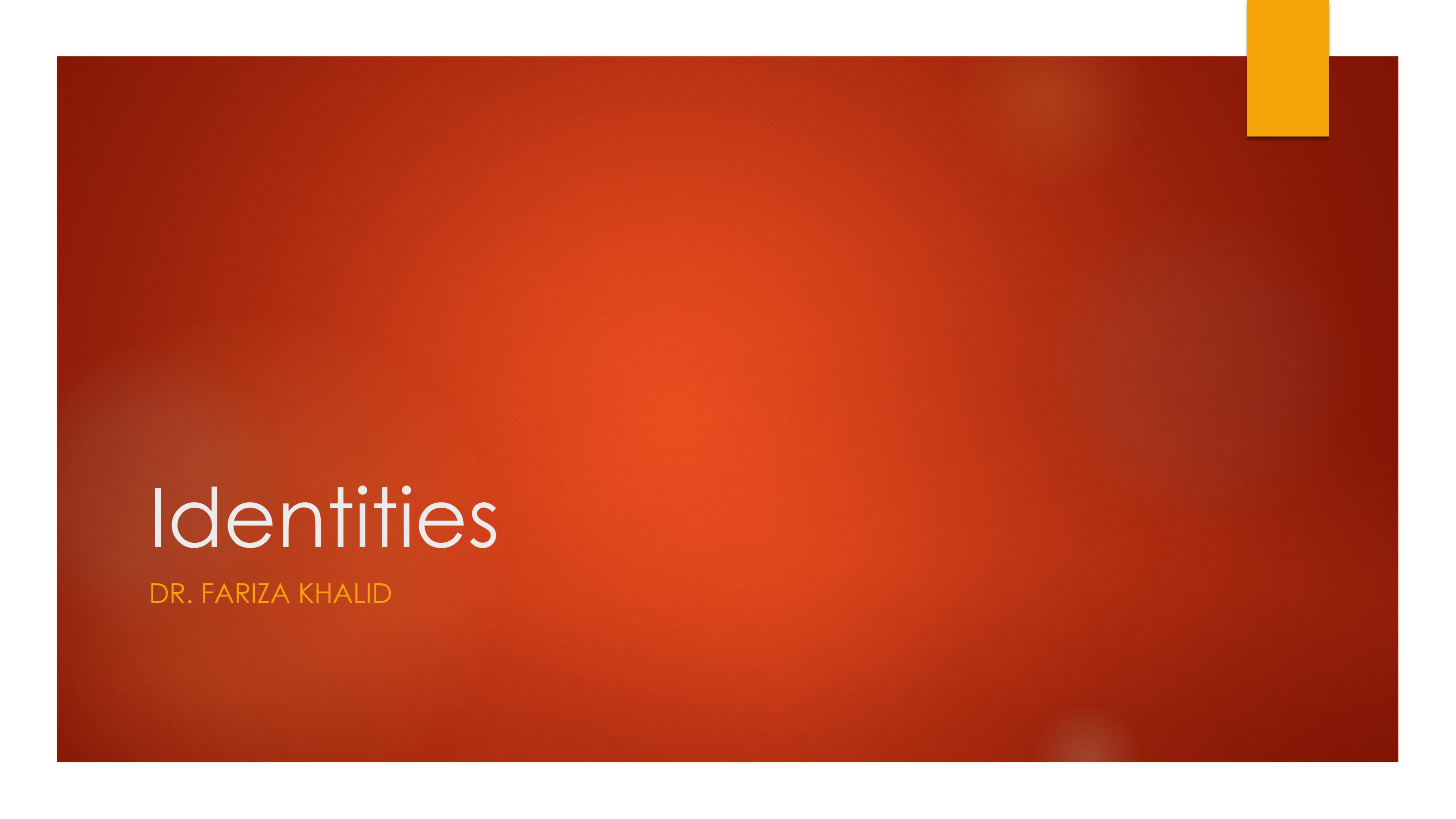 Identities
Dr. Fariza Khalid
Definition
‘what makes you similar to yourself and different from others’ (Deschamp and Devos 1998,p. 3). 
‘who or what someone is, the various meanings someone can attach to oneself or the meaning attributed to oneself by others’ (Beijaard et al. 1995, p. 282).
Definition
Who and what they are, their self-image, the meanings they attach to themselves and their work, and the meanings that are attributed to them by other – are, then associated with both the subject they teach, their relationships with the pupils they teach, their roles and the connections between these and their lives outside school. (Day, 2004, p. 53)
More about identitites
Burk and Stets (2009)
Person identity refers to the set of meanings defining a person as a unique individual. 
Role identity refers to the internalised meaning of a role, or the set of expectations tied to a social position and guiding the attitudes and behaviours that individuals apply to themselves. The role identity of professor, for instance, may include the meanings ‘researcher’ and ‘teacher’ that a person applies to him or herself when playing the role of a professor.
Social identity is defined as based on a person’s identification with a social group (p.118). Burk and Stets (2009) further explain that although identities differ in their bases, they operate simultaneously in different situations.
Day et al. (2007)
Professional identity = ‘open to the influence of long-term policy and social trends as to what constitutes a good teacher, classroom practitioner etc.’ (p. 107). 
Professional identity covers a teacher’s role, responsibilities, workload, CPD and policy.
Situated identity = is located within a specified school, department or classroom and is ‘affected by pupils, support and feedback loops from teacher’s immediate working context which is connected to long-term identity’ (p. 107). 
Personal identity = which is based on life outside of school, and covers teachers’ identities as fathers, mothers, sons and so on
What literature says about identities?
Identities are continuously shifting (Akkerman and Meijer, 2011)
Identities are socially developed, i.e. through relationships and meaning making (Burns and Bell, 2011; Rodgers and Scott, 2008). 
There is a close integration between teachers’ personal and professional identities (Beijaard et al., 2004).
Basic assumptions about identities
Firstly, the formation of identity occurs as a result of the influence of social, cultural, political and historical forces. 
Secondly, identity is developed through relationships with others and involves emotion. 
Thirdly, identity is dynamic and shifting through time, and 
Fourthly, identity involves the ‘construction and reconstruction of meaning through stories over time’
Factors affecting identities
Identities in relation to participation in the use of innovations
Khalid (2013)
Discussions
Why should we study identities?
What is possible research about identities (in your areas?)